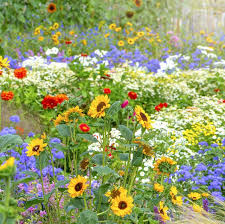 স্বা
গ
ত
ম
19 এপ্রিল., 20
উপস্থাপনায়
পাঠ পরিচিতি
মো: আবদুল জলিল
বিষয়ঃ শারীরিক শিক্ষা
সহকারী শিক্ষক
নবম -শ্রেণি
কুমিল্লা হাউজিং এস্টেট স্কুল এন্ড কলেজ, কুমিল্লা
অধ্যায়ঃ ষষ্ঠ
পাঠঃ ৫
সময়ঃ ৫০ মিঃ
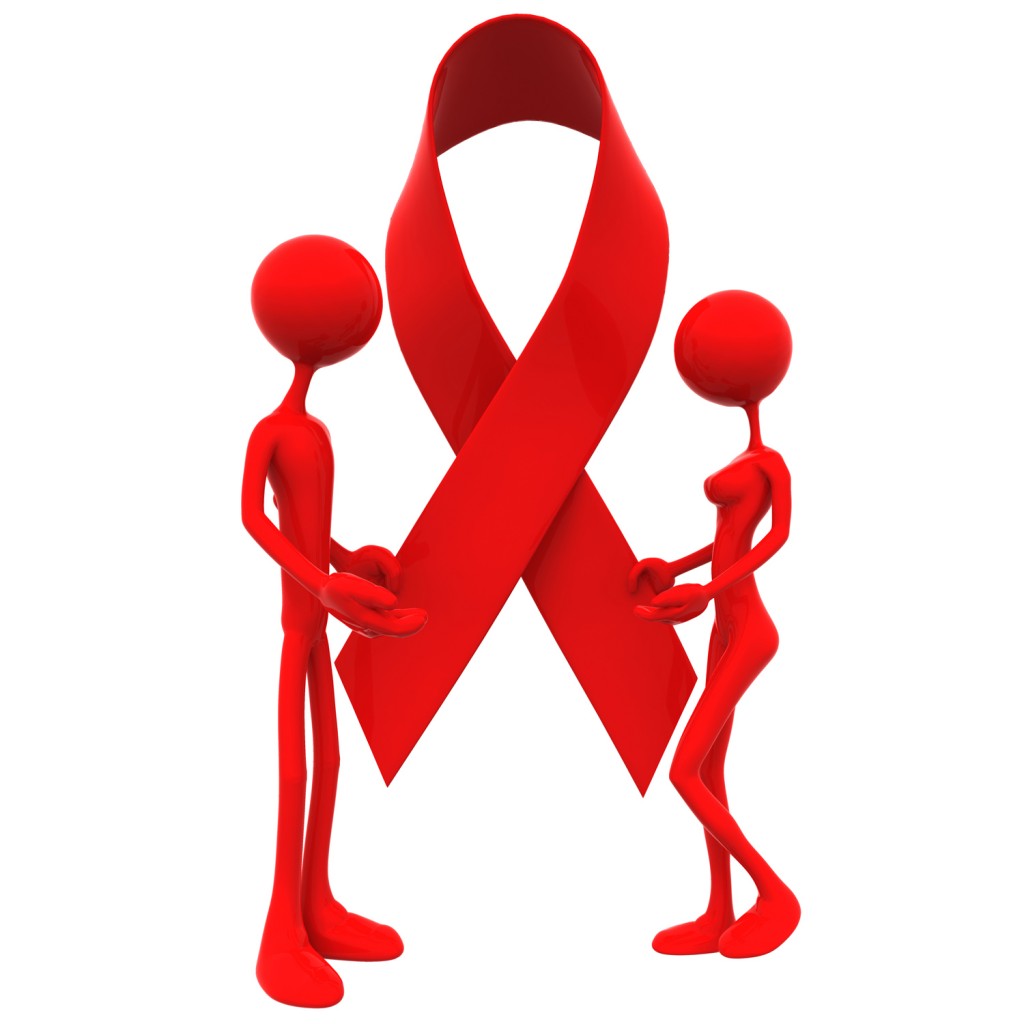 প্রতীক চিহ্নটি  কিসের?
বলোতো দেখি ?
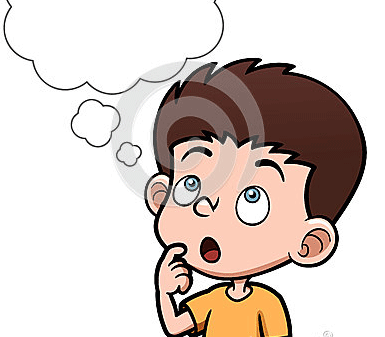 আজকের পাঠের বিষয়
এইডস
শিখনফল
এই পাঠ শেষে শিক্ষার্থীরা…
এইচআইভি ও এইডস এর পরিচয় লিখতে পারবে।
এইডস কিভাবে ছড়াই তা বর্ণনা করতে পারবে।
এইডস প্রতিরোধের উপায়  বিশ্লেষণ করতে পারবে।
রেট্রো ভাইরাস
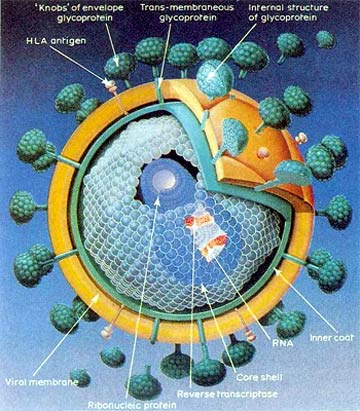 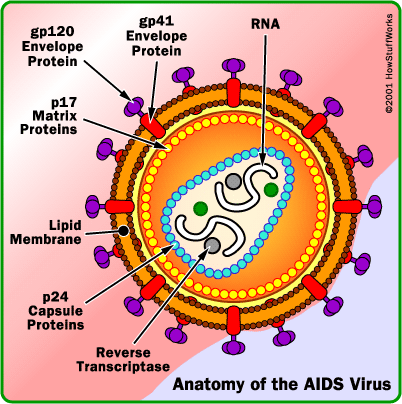 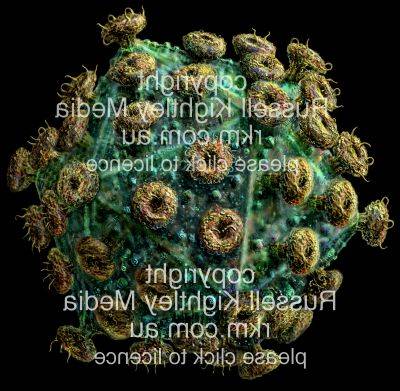 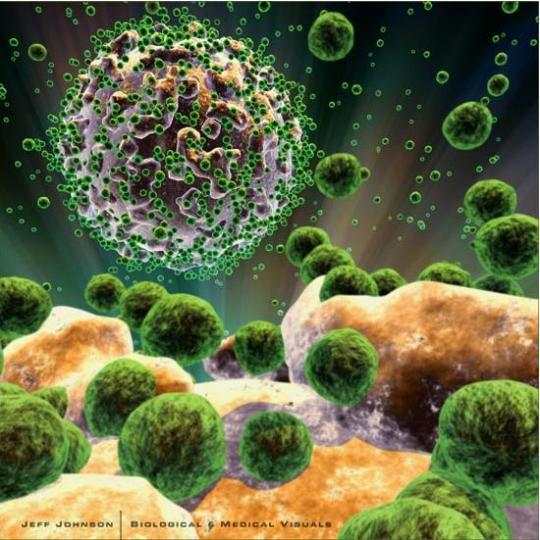 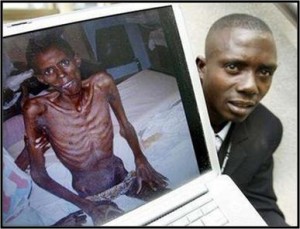 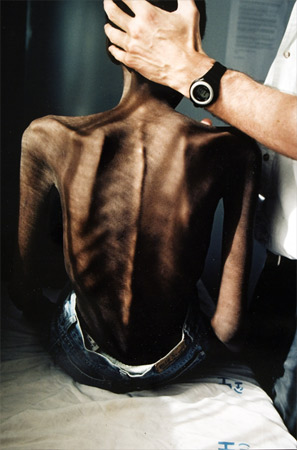 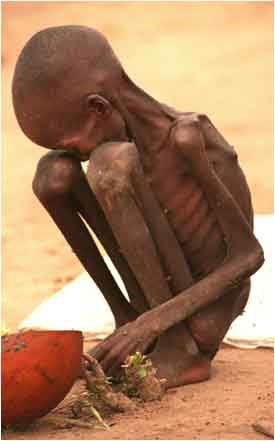 এরা সবাই এইডস আক্রান্ত ব্যক্তি
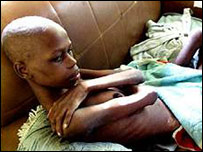 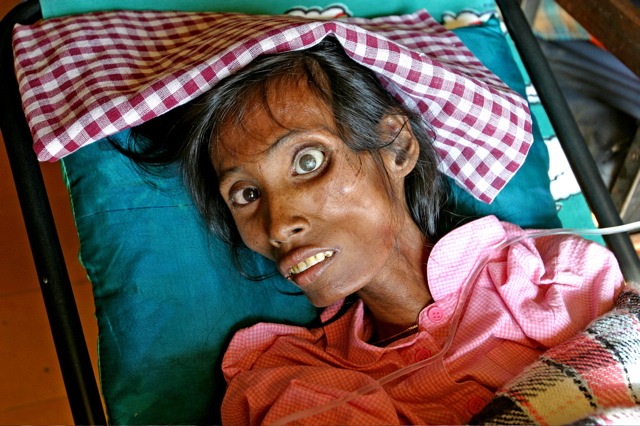 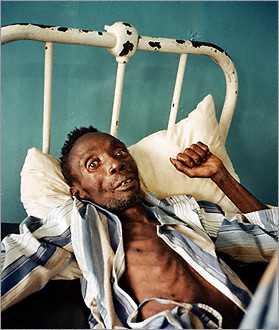 19 এপ্রিল., 20
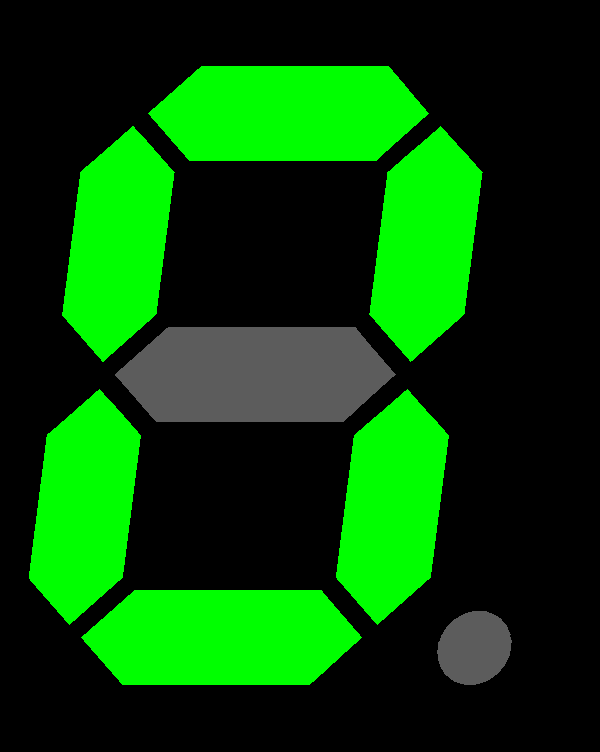 একক কাজ
সময়ঃ-২ মিনিট
AIDS ও HIV কি?
উত্তর মিলিয়ে নাও
H
Human
I
Immune deficiency
V
Virus
A
Acquired
I
Immune
D
Deficiency
S
Syndrome
এইডস একটি ঘাতক ব্যাধি
G †ivMwU 1981 mv‡j সর্ব প্রথম Av‡gwiKvq aiv c‡o|
G fvBivm kix‡i cÖ‡ek K‡i i‡³i †ivM cÖwZ‡ivaKvix T4 †Kvl¸‡jv‡K aŸsm K‡i †`q|
এইডস ছড়ানোর মাধ্যম
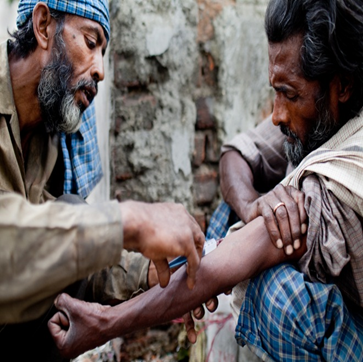 অন্যের ব্যবহৃত সিরিজের মাধ্যমে
এইডস ছড়ানোর মাধ্যম
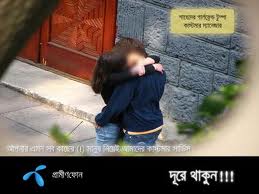 অনৈতিক ও অনিরাপদ সম্পর্কের মাধ্যমে
এইডস ছড়ানোর মাধ্যম
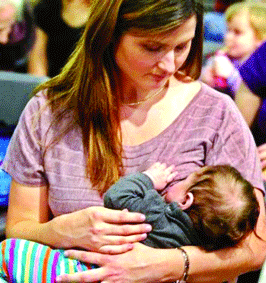 আক্রান্ত মায়ের বুকের দুধ খেলে
এইডস ছড়ানোর মাধ্যম
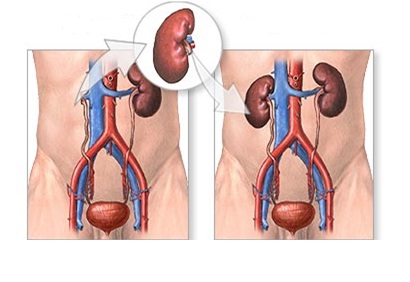 আক্রান্ত ব্যক্তির অঙ্গ প্রতিস্থাপনের মাধ্যমে
এইডস ছড়ানোর মাধ্যম
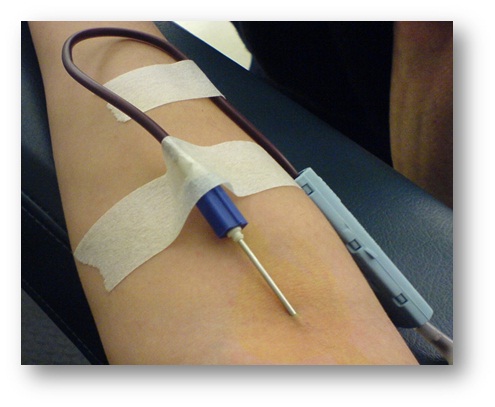 আক্রান্ত ব্যক্তির রক্ত গ্রহণ  করলে
জোড়ায় কাজ
5 মিনিট
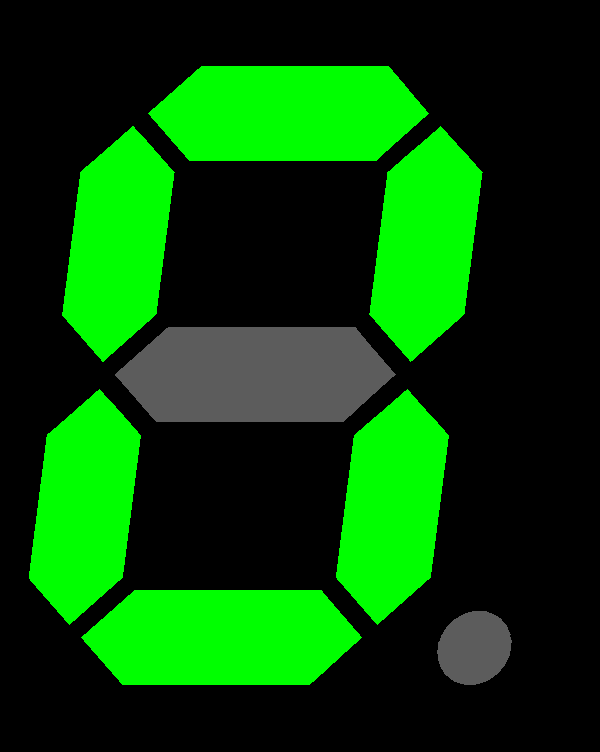 এইডস এর চারটি লক্ষণ লিখ।
এইচআইভি ও এইডস প্রতিরোধের প্রথম উপায়
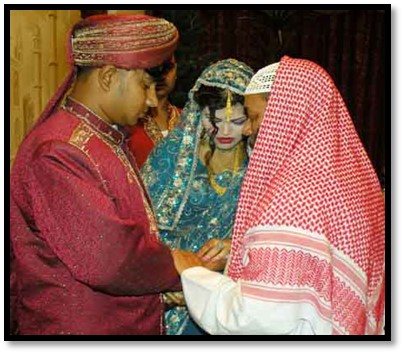 সুস্থ্য বৈবাহিক জীবনযাপন
এইচআইভি ও এইডস প্রতিরোধের দ্বিতীয় উপায়
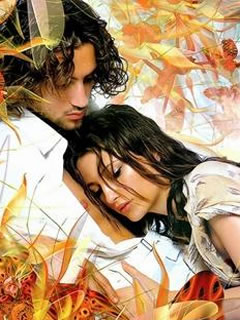 নারী-পুরুষের অবৈধ মেলা মেশা এড়িয়ে চলা
এইচআইভি ও এইডস প্রতিরোধের তৃতীয় উপায়
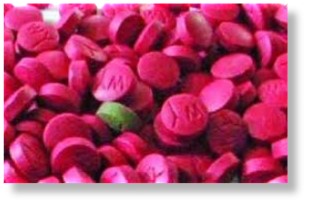 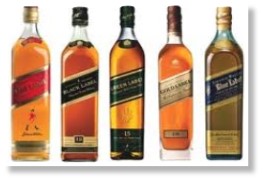 মাদক ও নেশা জাতীয় সকল জিনিস বর্জন করা
এইচআইভি ও এইডস প্রতিরোধের চতুর্থ উপায়
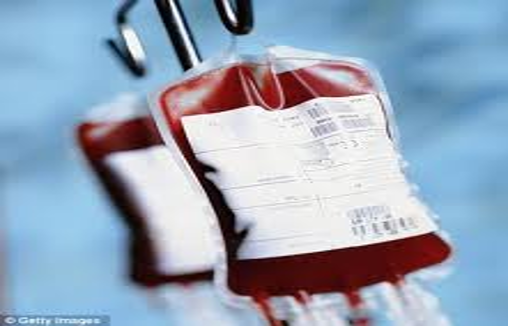 অপরিশোধিত রক্ত শরীরে প্রবেশ না করানো
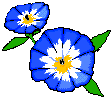 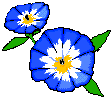 প্রতিটি দলের যার লিখা ভাল সে লিখবে
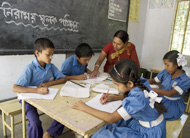 দলীয় কাজ
5 মিনিট
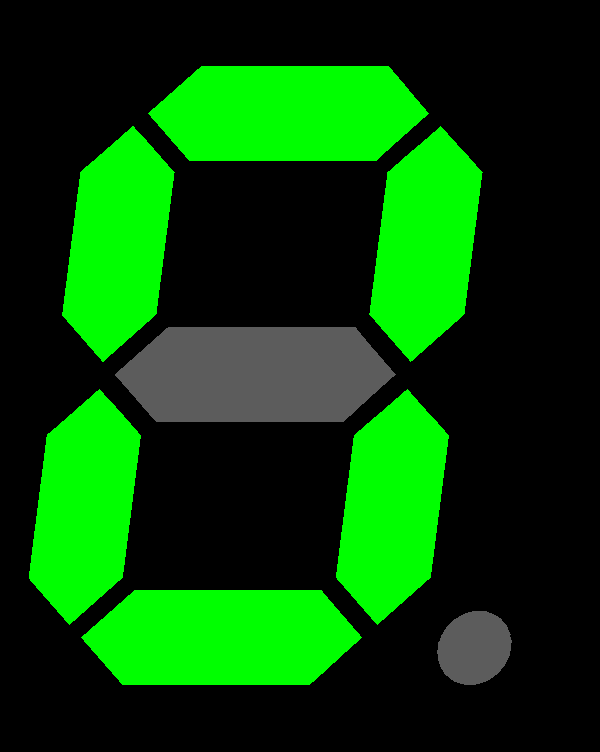 এইচআইভি ও এইডস প্রতিরোধের উপায় সমূহের একটি তালিকা তৈরি কর ?
সঠিক উত্তরের উপর ক্লিক কর।
H I V পুর্ণ রুপ কি?
ক. Huse Immune     deficiency Virus
খ. Human Immune     deficiency Virus
ঘ. Human Immune Virus
গ. Human Immune
     deficiency Victore
উত্তর সঠিক হয়েছে
আবার চেষ্টা কর
আবার চেষ্টা কর
আবার চেষ্টা কর
সঠিক উত্তরের উপর ক্লিক কর।
H I V কত সালে সনাক্ত হয় ?
ক. ১৯৮৯
খ. ১৯৮৭
ঘ. ১৯৭৯
গ. ১৯৮১
উত্তর সঠিক হয়েছে
আবার চেষ্টা কর
আবার চেষ্টা কর
আবার চেষ্টা কর
24
সঠিক উত্তরের উপর ক্লিক কর।
H I V আক্রান্ত ব্যক্তিকে কোন চিহ্ন দ্বারা চিহ্নিত করা হয় ?
খ. Z
ক. X
ঘ. H
গ. Y
উত্তর সঠিক হয়েছে
আবার চেষ্টা কর
আবার চেষ্টা কর
আবার চেষ্টা কর
বাড়ির কাজঃ
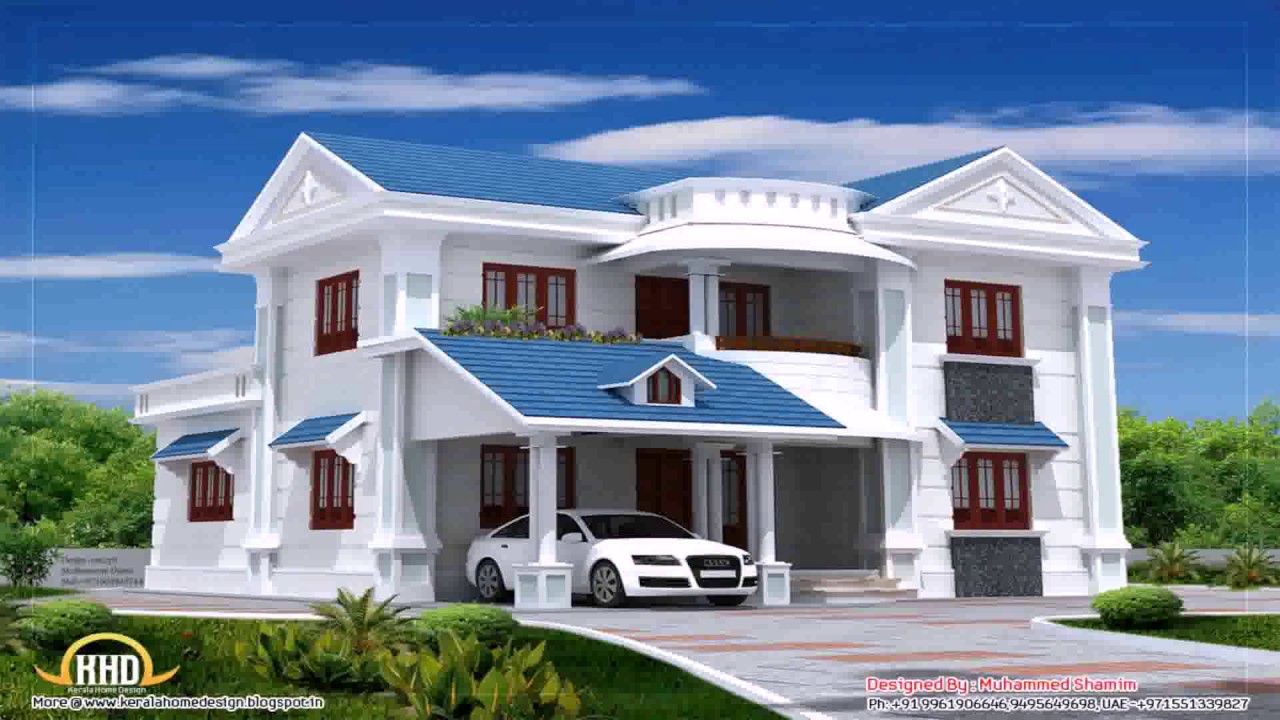 কিভাবে আমরা  নিজেকে ও সমাজকে অপরাধ ও সংক্রমোক ব্যাধি থেকে রক্ষা করতে পারি ? ব্যাখ্যা কর।
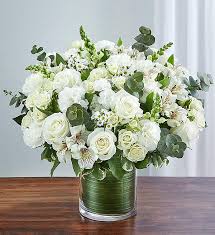 ধন্যবাদ